Government arts and science college (women)			(formerly Bharathidasan university 							constituent college for women)							orathanadu 614 625						Department of biochemistry
Presented by 
Dr.R.PRIYA
Guest lecturer
Department of Biochemistry
I B.Sc., BiochemistrySubject			:	Core course II				   			Human physiologysubject code: 	16SCCBC2semester		:	 II
Human heart      anatomy and physiology
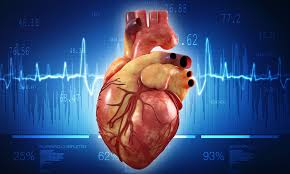 SynopsisIntroductionStructure of heartBlood flow through the heartCirculation of heartComposition of blood	1.Plasma protein	2.Formed element	3. Hematopoiesis	4. Erythropoiesis	5. leukocytes	6. PlateletsCardiac cycleElectrocardiogramFunction of heartFunction of blood
INTRODUCTION TO THE CIRCULATORY SYSTEMBLOOD	Is a fluid connective tissues a specialized body fluid		Blood is a mixture of about 55 percent plasma and 45 percent blood cells	About 7 to 8 percent of total body weight is blood	It has four main components		1.plasma 2. Red blood cells		3. White blood cells 4. PlateletsFUNCTION	Transport oxygen an nutrients to the lungs and tissues	Form blood clots to prevent excess blood loss	Carry cells and antibodies that fight infection	Bring waste products to the kidneys and liver to filter blood	Regulate body temperature
Plasma	The liquid component of blood	Mixture of water sugar fat protein and salts	Trasnports blood cells throughout the body	Besides nutrients waste products antibodies clotting proteins	Chemical messengers such as hormones and proteins	That help maintain body fluid balanceRED BLOOD CELLS(Erythrocytes)	Bright red coloured cells	The most abundant cell in the blood	The shape of red blood cell is a biconcave disc
Small size-Helps red blood cells pass through narrow capillaries	Flattened disc shape-provides a large surface area, allowing 	rapid diffusion of oxygen	Contains special protein haemoglobin-it absorbs oxygen in the lungs and release oxygen 	in the rest of the body	Does not contain a nucleus-increases amount of space inside the cell for 	haemoglobin	Production of red blood cells is controlled by erythropoietin	(a hormone produced primarily by the kidneys)White Blood Cells (Leukocytes)	White blood cells protect the body from infection	Much fewer in number than red blood cells	(about 1 percent of blood)	The most common type of white blood cell is the neutrophil	Account for 55 to 70 percent of the total WBC count	Each neutrophil lives less than a day	So bone marrow constantly makes new neutrophils
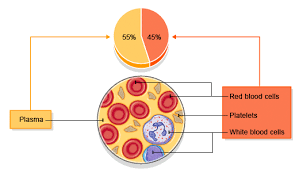 Components of blood	Unlike red and white blood cells	Platelets are not actually cells	Rather small fragments of cells	Platelets help the blood clotting(coagulation)	Assemble at the site of an injury	Stick to the lining of the injured blood vessel	Form a platform on which blood coagulation can take place
THE HEART	Is about 4.8 inches tall and 3.35 inches wide	Weighs about .68Ib. In men and .56Ib. In women	Beats about 100,000 times per day	Beats 2.5 billion time in an average 70yr. Lifetime	Pumps about 2000 gallons of blood each day	Circulates blood completely 1000 times each day	Pumps blood through 62,000 miles of vessels	Suffers 7.2 mil. CAD deaths worldwide each year
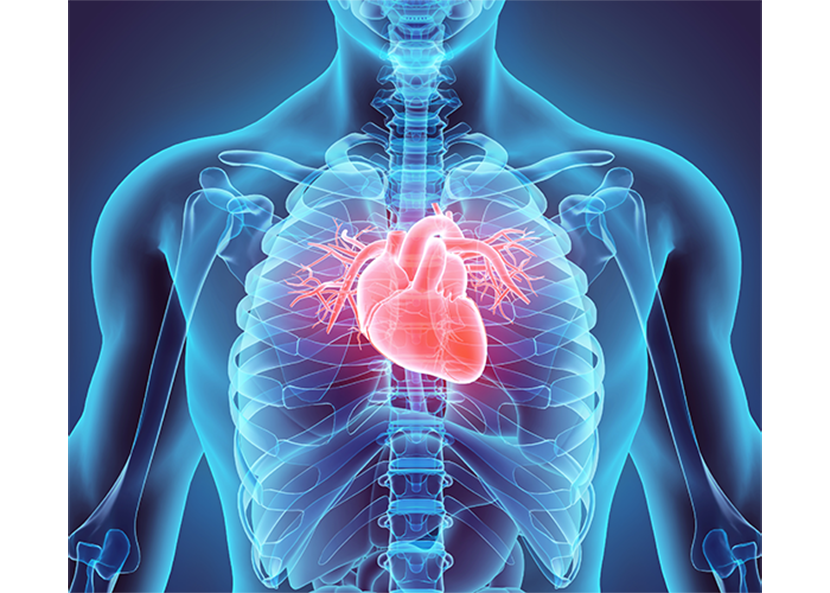 STRUCTURE OF HEART
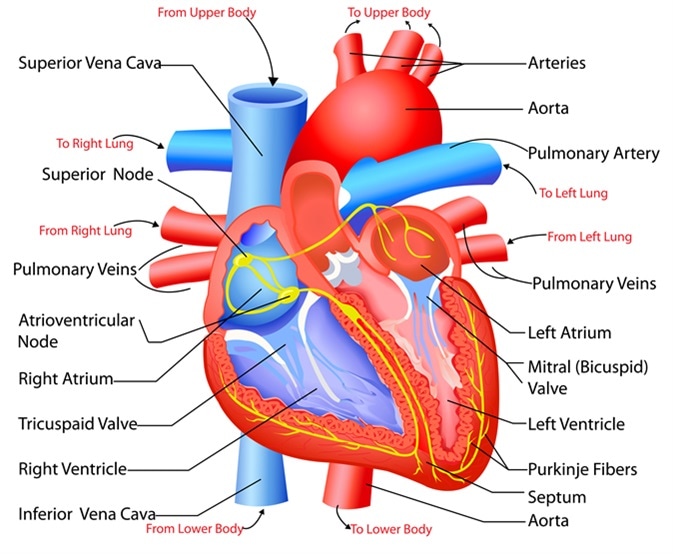 Outer covering of the heart	The heart is a large muscular organ comprised of four different layers 	(from the outside to the inside)		Pericardium		Epicardium		Myocardium		EndocardiumPERICARDIUM	A tough double layered fibro serous sac	Contain the heart and the roots of the great vessels	The pericardial sac has two layers		1. Serous layer		2. Fibrous layer	The space between the two layers of serous pericardium is 	Pericardial cavity which is filled with serous fluid	The pericardial fluid 	It protects the heart from any kind of external jerk or shock
Fibrous pericardium	It is the most external layer made of dense connective tissueFunction	It protects the heart	Anchor it to the surrounding walls	Prevent it from over filling with bloodSerous pericardium	It has two layers1. Parietal pericardium	Combined to and inseparable from the fibrous pericardium2. Visceral pericardium 	Is a part the epicardium	The visceral layer extends till the opening of the great vessels it joins with the parietal layer where the aorta and pulmonary arteries leave the heart and the venacavae and pulmonary veins enter the heartFunctionHelp to lubricate heart to avoid friction during heart activity
Epicardium	A thin layer of connective tissue and fat	Provide an extra layer of protection for the heart	It is considered an extension of serous pericardiumMyocardium	Muscle tissue of the heart	Composed of cardiac muscle cells(Cardiomyocytes)	Receives nervous stimulation from the Sinoatrial node (SA) and 	Atrioventricular (AV) node via Purkinje fibers
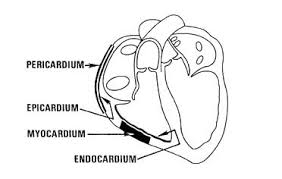 Endocardium			Innermost layer of tissue			Simple squamous endothelial			Is continuous with			Endothelial lining of great blood vessels                                          											Function	Lines the inside of the heart	Offer a smooth lining for chambers of the heart	Cover the valves
A SECTION OF THE HEART WALL
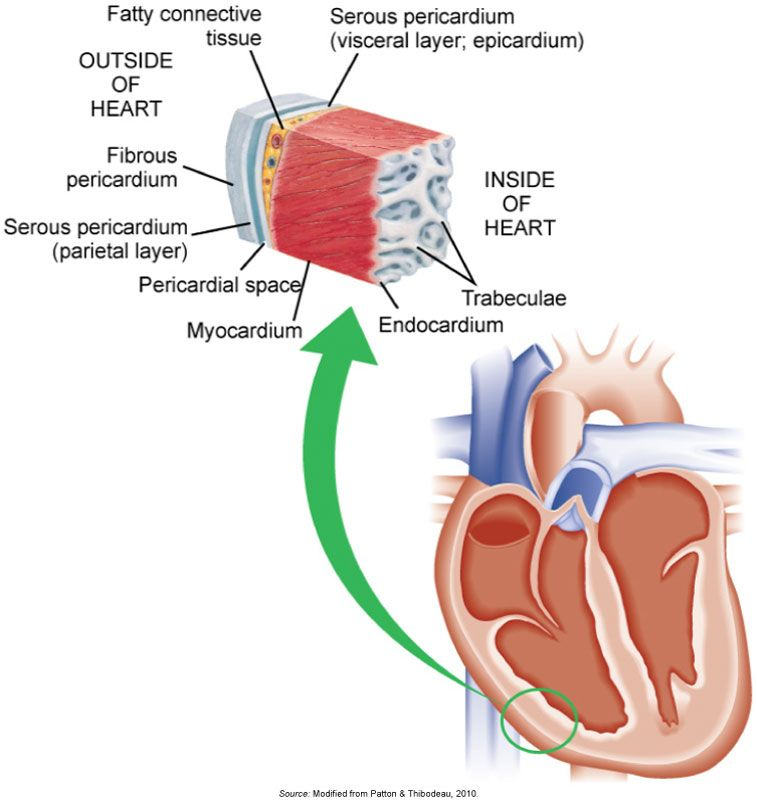 Four chambers of the heartATRIAThin walled upper chambersSeparated by atrial septumRight side of septum has oval depression, fossa ovalis cordis, remnant of the foramen ovaleAct as receiving chamber for blood returning from the body and lungsVENTRICLESLower chambers which make up the bulk of the muscle mass of the heartleft ventricle 2/3 larger than right ventricleRight ventricle is a thin walled and oblong, like pocket attached to left ventricleContraction of left ventricle pulls in right ventricle, aiding its contraction (termed left ventricular aid)Separated by intraventricular septum
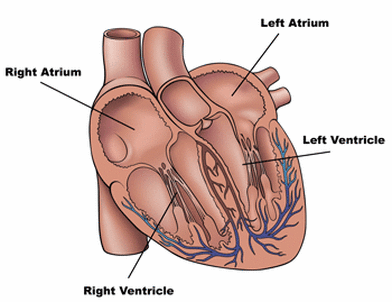 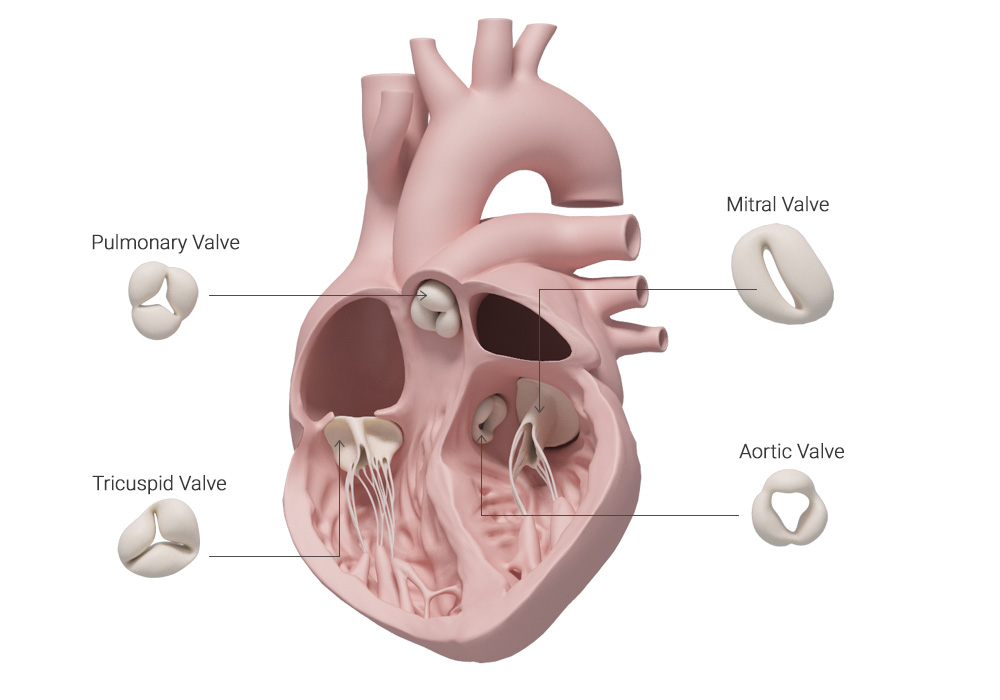 Four Valves of the heartTricuspid valve	Separates right atrium from right ventriclePulmonic semilunar valve	Separates right ventricle from pulmonary arteryBicuspid (Mitral) Valve	Separates left atrium from left ventricleAortic semilunar valve	Separates left ventricle from aortaChordae tendineae cordis	Anchor free ends of A-V valves to papillary muscles	Prevent A-V valves from pushing upward into atria during 	ventricular contraction
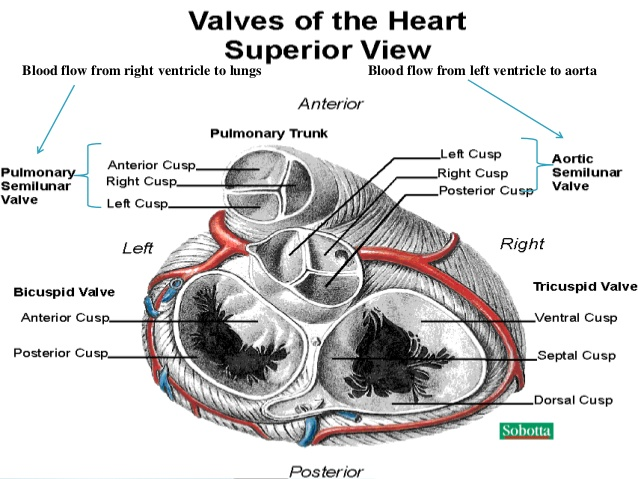 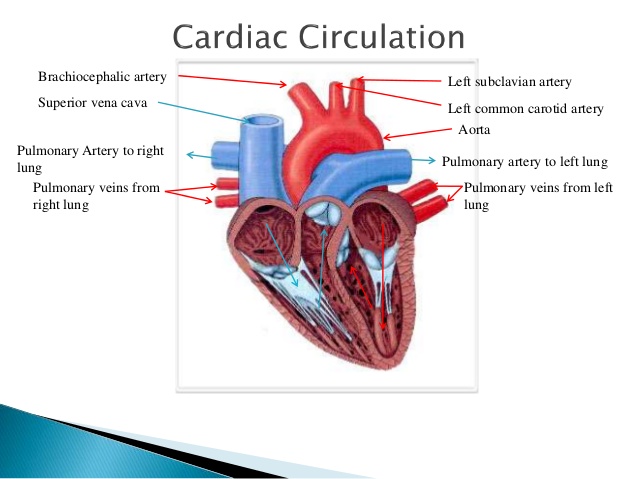 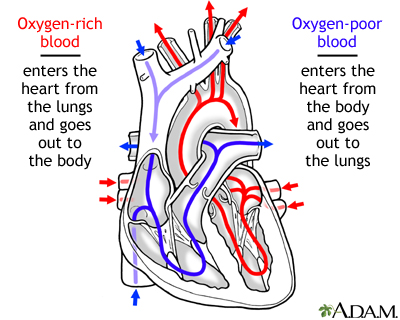 Blood flow through the heart	The right and left sides of the heart work together causing blood 	to flow continuously to the heart lungs and body					RIGHT SIDE OF THE HEARTBlood enters the heart through two large veinsThe inferior and superior vena cava emptying oxygen poor blood(from the body) into the right atriumAs the right atrium contracts blood flows into right ventricle(through the open tricuspid valve)When the ventricle is full the tricuspid valve shutsPrevents blood from flowing backward into the right atrium while the right ventricle contractsAs the ventricle contracts blood leaves the heart (through the pulmonic valve)Into the pulmonary artery and to the lungs where it is oxygenated
The oxygenated blood then returns to the heart through the pulmonary veinsLEFT SIDE OF THE HEARTPulmonary vein emptyOxygen-rich blood from the lungs into the left atriumAs the atrium contracts	Blood flows from atrium into the ventricle (through the open mitral 	valve)	When the ventricle is full (the mitral valve shuts)	Prevent blood from flowing backward into the atrium(while the 	ventricle 	contracts)As the ventricle contracts	Blood leaves the heart (through the aortic valve)	Into the aorta and to the body
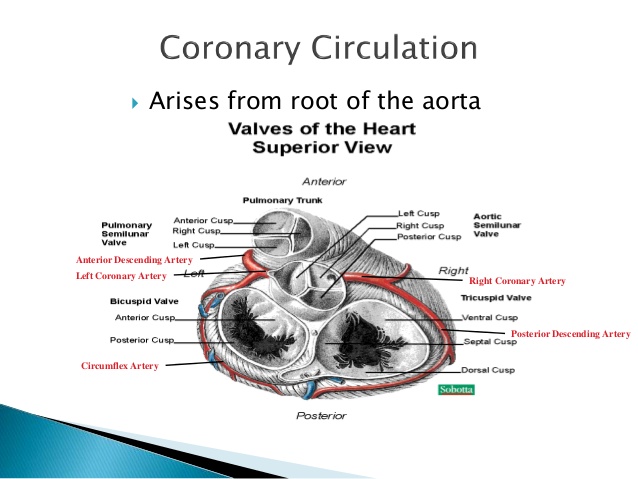 Circulation of the bloodBlood enters the heart through the inferior and superior vena cava, flowing into the right atriumThe bloof passes through the tricuspid valve into the right ventricleIt then passes through the pulmonic semilunar valve, entering the pulmonary artery of the pulmonary circulationIt flows through the pulmonary bed of the right and left lungs to the pulmonary vein, reentering the heart al the left atriumIt then flows through the bicuspid valve into the left ventriclepassing through the aortic semilunar valve, the blood enters the aorta and systemic vascular system
The heart as a double pump			The pulmonary and systemic circuits
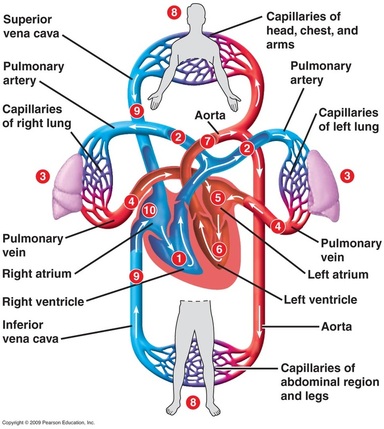 Double circulationMammals have a double circulatory system which means one circuit links the heart and lungs the other circuit links the heart with the rest of the bodyDuring a single cycle blood goes twice in the heartThis means that there are two loops in our body in which blood circulatesOne is oxygenated blood (it has little or no oxygen but a lot of carbon dioxide)IMPORTANCE OF DOUBLE CIRCULATIONIt is necessary to separate oxygenated and de-oxygenated bloodIt makes the circulatory system more efficientHigher blood pressure so a greater flow of blood to the tissuesHelps to maintain a constant body temperature
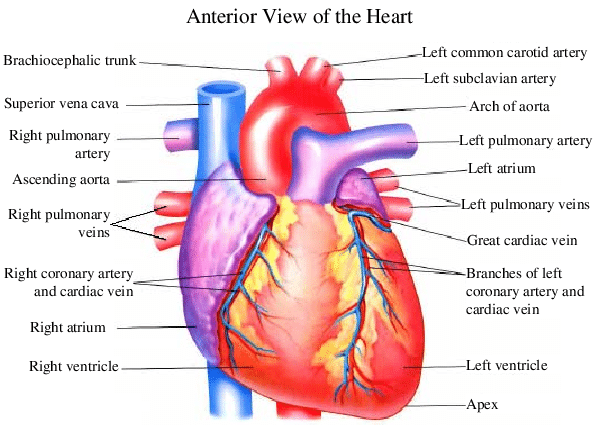 Posterior view of heart
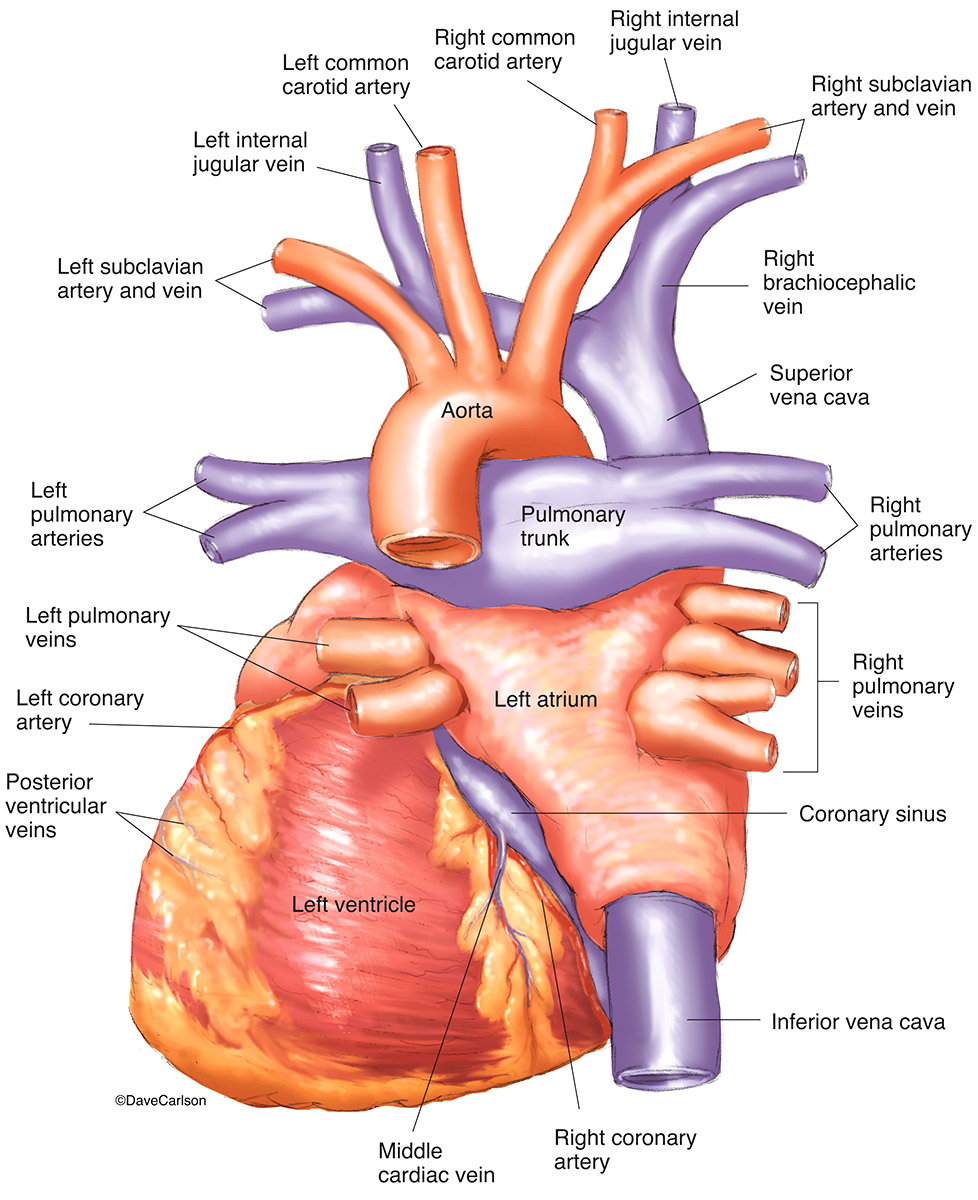 Blood vessels of human heart
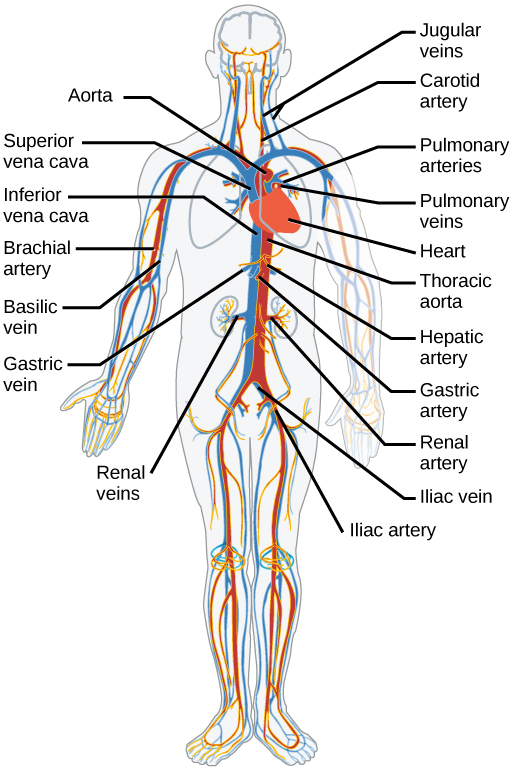 Composition of bloodConsists of formed elements (cells)Suspended and carried in plasma (fluid part)Total blood volume 60-80mL/kg of body weightPlasma is straw-colored liquid consisting of 90% water and dissolved solutes	Include ions, metabolites, hormones, 	antibodies and proteins
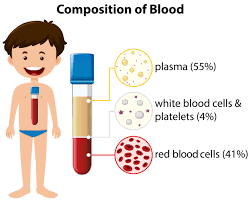 Plasma proteinConstitute 7-9% of plasmaThree types of plasma proteins1. Albumins2. Globulins3. FibrinogenAlbumin accounts for60-80%	Creates colloid osmotic pressure that draws water from interstitial fluid into capillaries to maintain blood volume and pressureGlobulins carry lipids	Gamma globulins are antibodiesFibrinogen serves as clotting factor	Converted to fibrin when clotting blood	Serum is fluid left when blood clots
Formed elementsComposed of Erytrhocytes (RBC) and Leukocytes (WBC)RBC ARE FLATTENED BICONCAVE DISCS	Generated in the red bone marrow by the process of 	erythropoiesis from the hemocytoblast, a common 	stem cell	Shape provides increased surface area for diffusion	Lack nuclei and mitochondria	Has semi-permeable membrane	Contains hemoglobin molecule that transport oxygen	Approx.30 trillion in the body
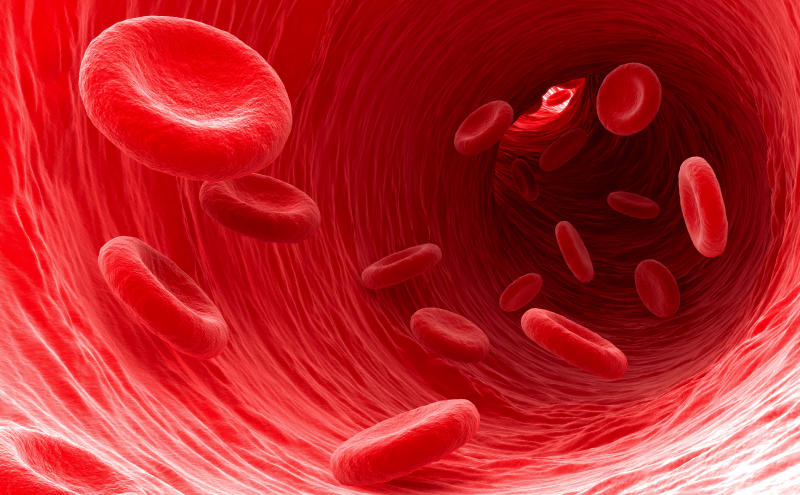 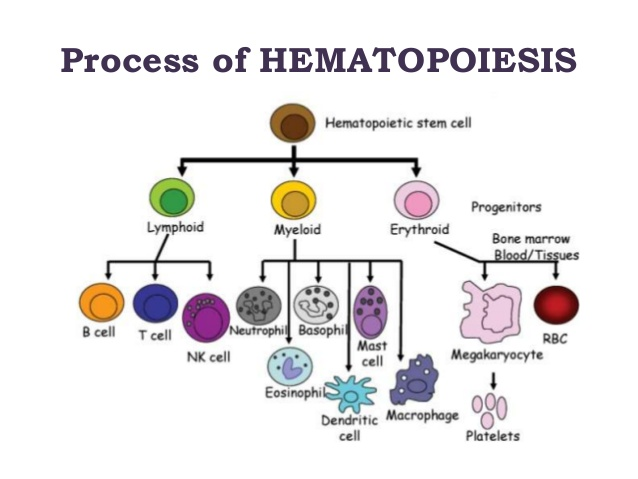 Hematopoiesis	Is the formation of blood cells from stem cells in marrow (mueloid tissue) and lymphoid tissue	RBCs increase in number above normal with chronic hypoxiaErythropoisis is formation of RBCs	Stimulated by erythropoietin (EPO) from kidneyLeukopoiesis if formation of WBCs	Stimulated by variety of cytokines
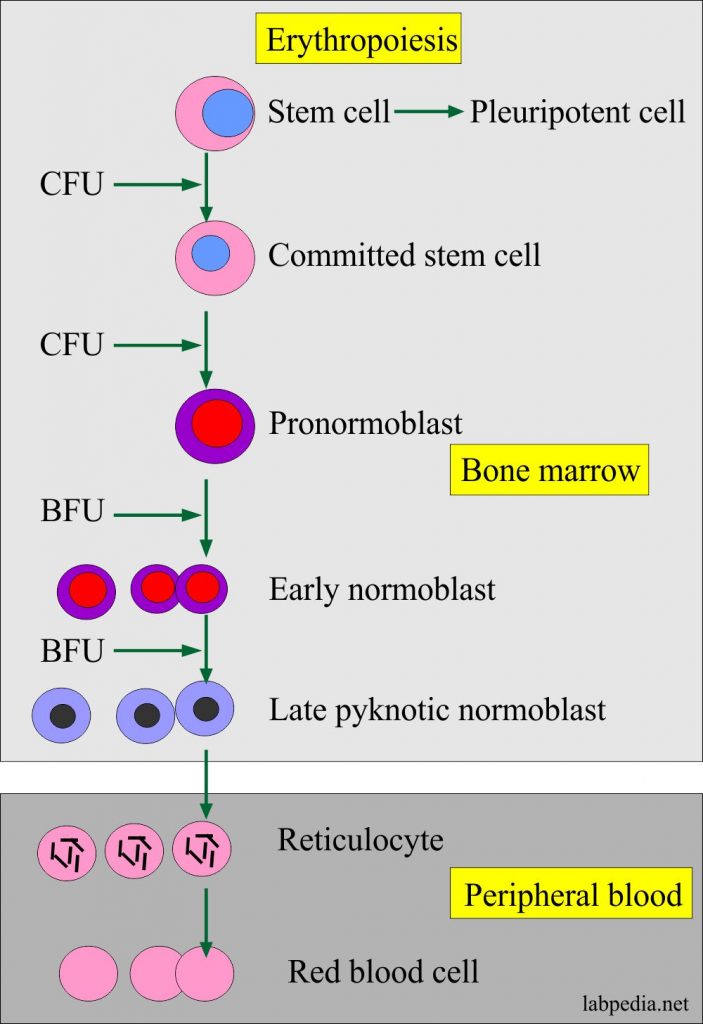 Erythropoiesis2.5 million RBCs are developedLifespan 120 daysOld RBCs removed from blood by phagocytic cells in liver, spleen and bone marrow	Iron recycled back into hemoglobin production
LeukocytesHave nucleus, mitochondria and amoeboid abilityFormed in the myeloid tissueCan squeeze through capillary walls (Diapedesis)	Granular leukocytes help detoxify foreign 	substances and release heparin	include eosinophils, basophils and neutrophils
Eosinophils
Neutrophil
Basophil
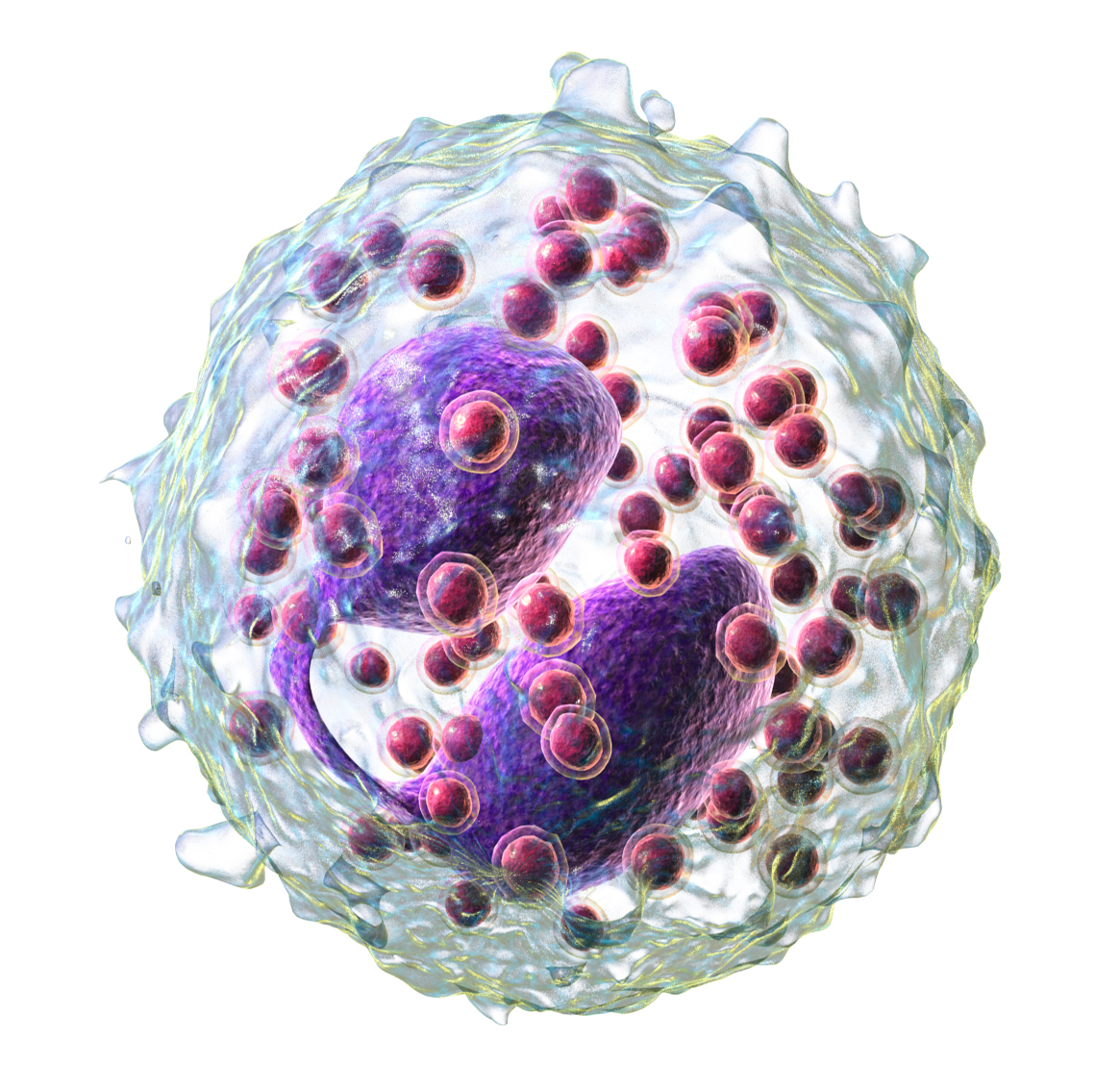 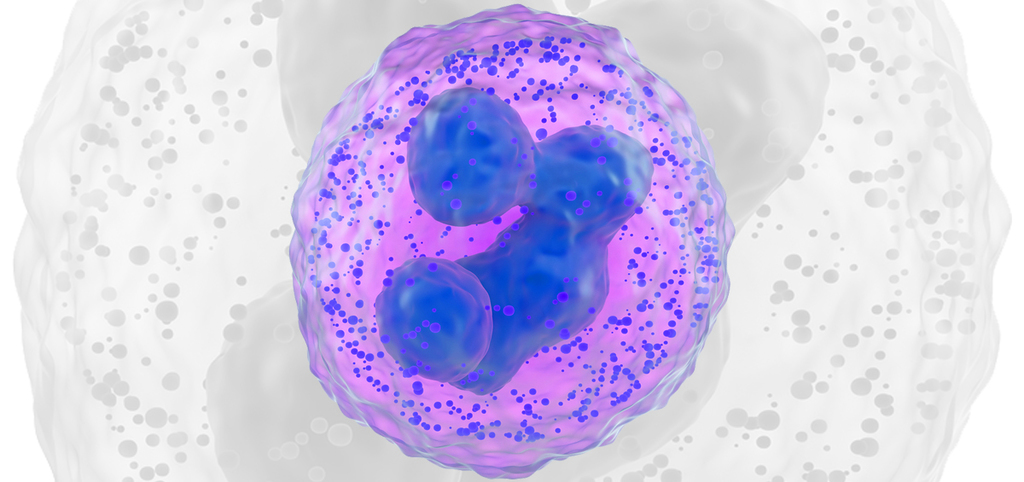 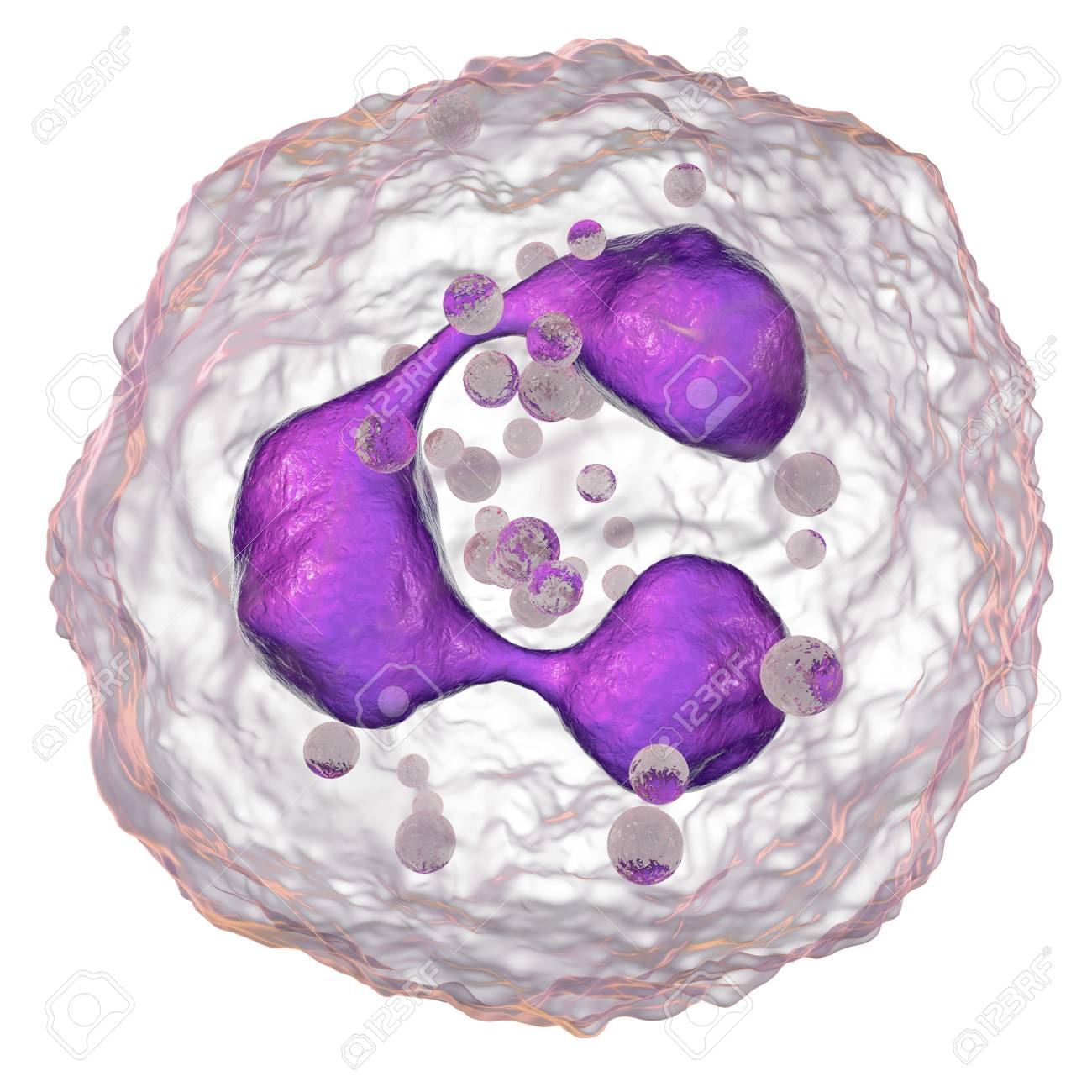 Monocyte
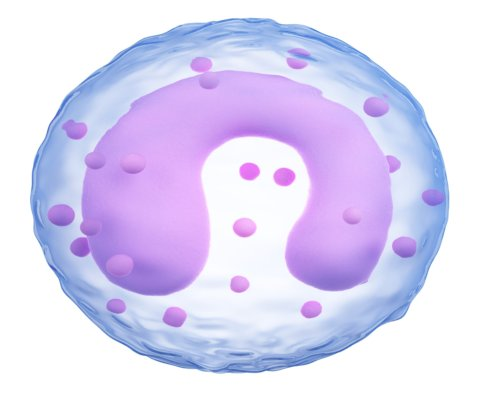 LEUKOCYTES	Agranular leukocytes are phagocytic and produce antibodies	Include lymphocytes and monocytes
lymphocytes
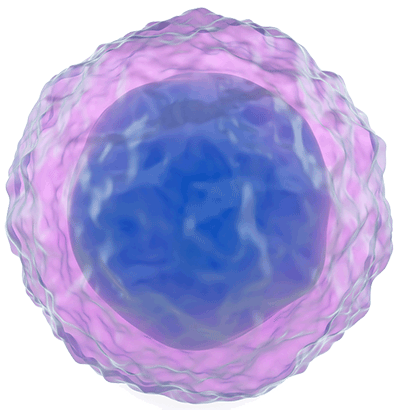 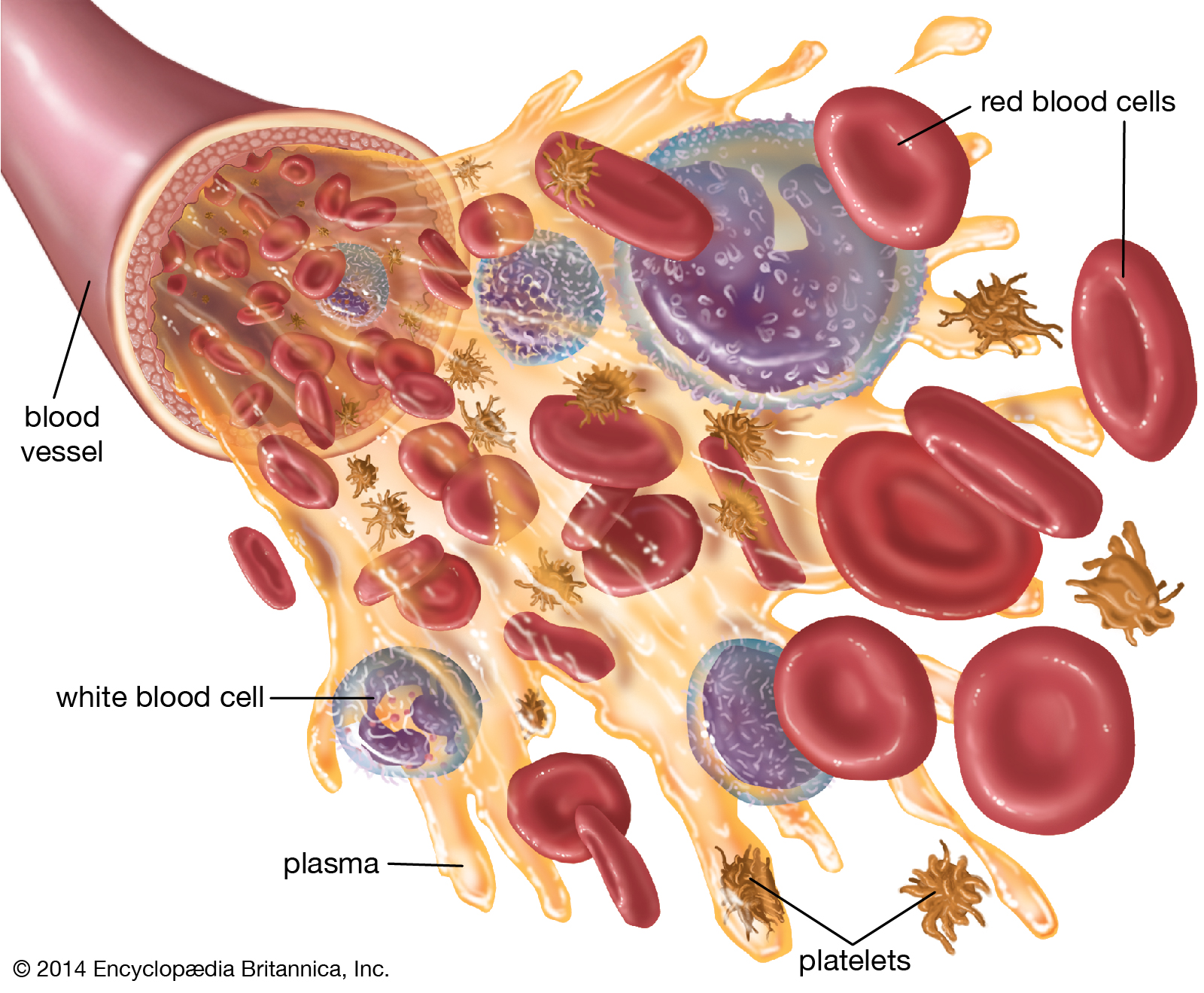 MEGAKARYOCYTE	Specialized type of blood cell	Fragments into small irregular pieces of 	protoplasm 	called thrombocytes and platelets	Have no nucleus	Have a granular cytoplasm	Function in clot formationPlatelets (Thrombocytes)	Are smallest of formed elements, lack nucleus	Constitute most of mass of blood clots	Release serotonin to vasoconstrict and reduce blood flow 	to clot area	Secrete growth factors to maintain integrity of blood 	vessel wall	Survive 5-9 days
Cardiac cycleThe cardiac cycle consists of one heartbeat or one cycle of contraction and relaxation of the cardiac muscleThe cardiac cycle can be divided into two partsAtrial cycle (0.8)	Atrial systole ()0.1	Atrial diastole (0.7)Ventricular cycle (0.8)	Ventricular systole (0.3)	Ventricular diastole (0.5)
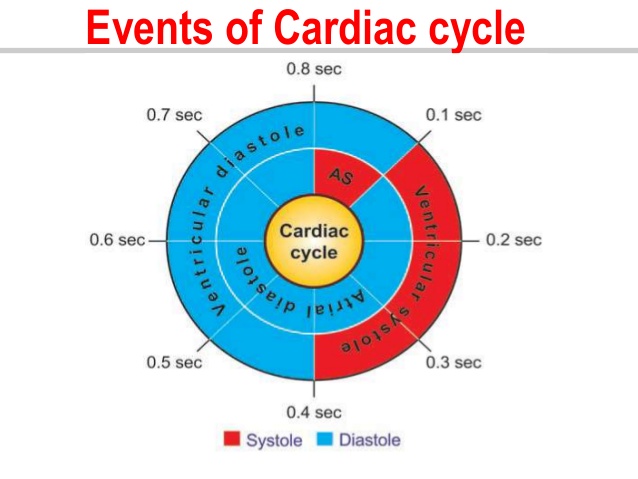 Atrial cycleAtrial systole(0.1)	Coincide with last rapid filling phase of ventricle	Before this valves are open, ventricle relaxed with 	already 75% blood	Contraction add only remaining 25% blood	Effects of Atrial systoleIntraatrial pressure	Right -4-6mmHg	Left-7-8mm HgIntravetricular pressureNarrowing of origin of great veins-Decresing venous returnAtrial Diastole (0.7)Coincide with ventricular systole and most of the ventricular diastoleAtria Relax-gradual filling of atria-pressure slowly increases									Ventricular CycleVentricular systole(0.3)-phases	Phase of Iso-Volumic		(Iso-metric)		Contraction	Phase of ventricular ejection		Rapid phase		Slow phase
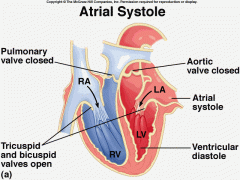 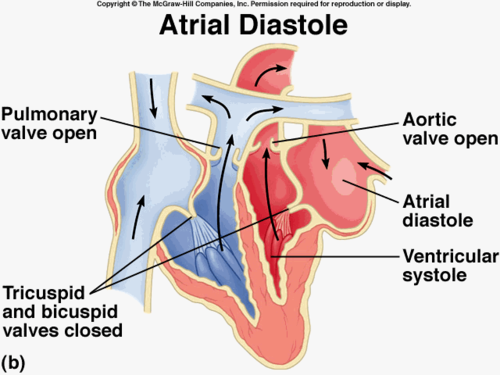 Ventricular Cycle (CONt…..)		Phase of Iso-Volumic (Iso-metric) contraction(0.05)			When intra-ventricular pressure rises-closes AV valves  					semilunar valves not yet open so contracts as closed chamber			No change in volume so called Iso-Volumic contraction			Sharp rise in Intraventricular pressure		Phase of ventricular ejection (0.25)-begins with opening of 			       semilunar valves		Rapid phase (0.1)-2/3rd of stroke volume ejected			Rt ventricles velocity is less than left but duration is more				Slow phase (0.15)-1/3rd of stroke volume ejected		Ventrucular Diastole (0.5)-phases			Protodiastole			Isovolumic or Isometric relaxation phase			Rapid passive filling phase			Reduced filling and Diastosis			Last rapid filling phase
iso-Volumic contraction
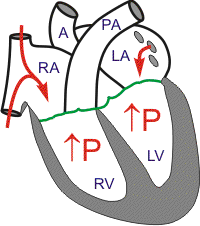 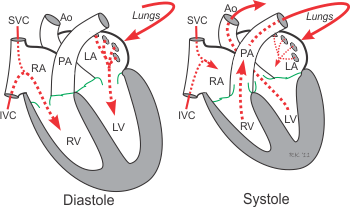 PROTODIASTOLE (0.04 Sec.)Ventricular systole ends-ventricular relax-Intraventricular pressure falls-blood comes back from vessels to ventricles-semilunar valves closes-2nd heart soundCauses Diacrotic Notch in pulseReduced filling and DiastosisAs ventricles filling continues pressure differences reduces-so filling rate decrease-DiastasisTotal blood transferred with rapid and slow filling is 75% of total atrial bloodIsovolumic or Isometriclasts for 0.06 Sec Begins with closure of semilunar valvesA-V valves not yet open relax as closed chamber as volumic relaxation.Ends with opening of A-V ValvesRapid passive filling phaseAS A-V valves open atria till now in diastole filled with venous return with increased pressure causes rapid passive filling of ventricles(3rd heart sound)Last rapid filling phaseAs said earlier it coincide with atrial systole add remaining 25% of blood to ventriclesWith this ventricular cycle completes
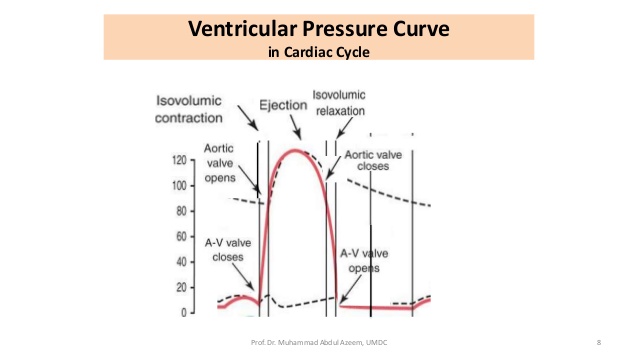 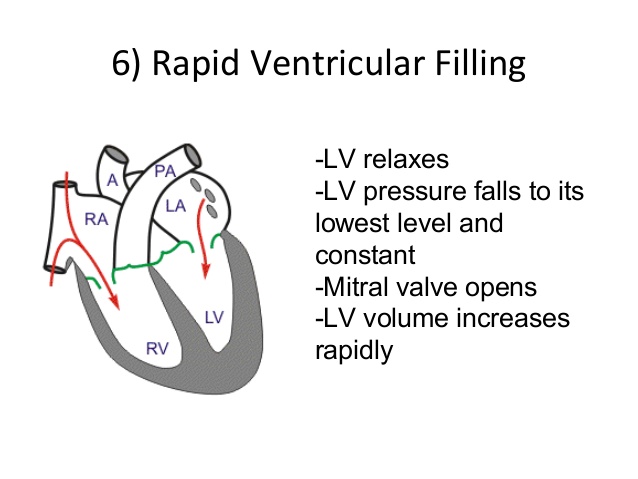 Cardiac cycle
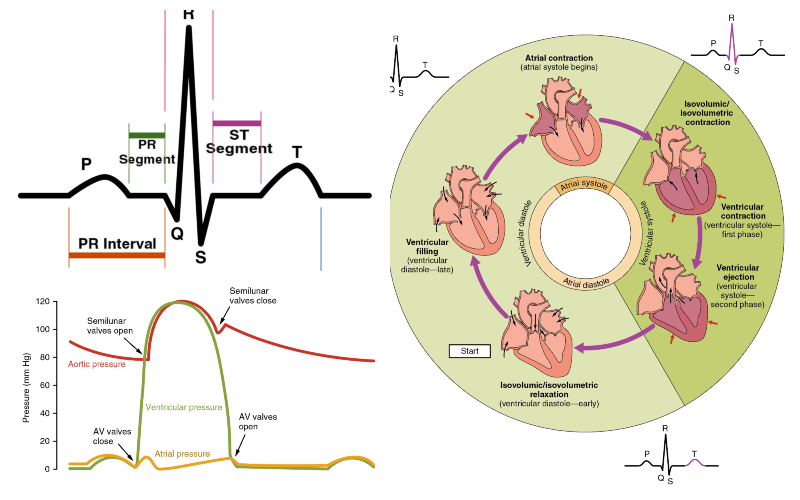 The electrocardiogram(ECG) is a representation of the electrical events of the cardiac cycleEach events has a distinctive waveformThe study of waveform can lead to greater insight into a patient’s cardiac patho-physiology
Electrocardiogram
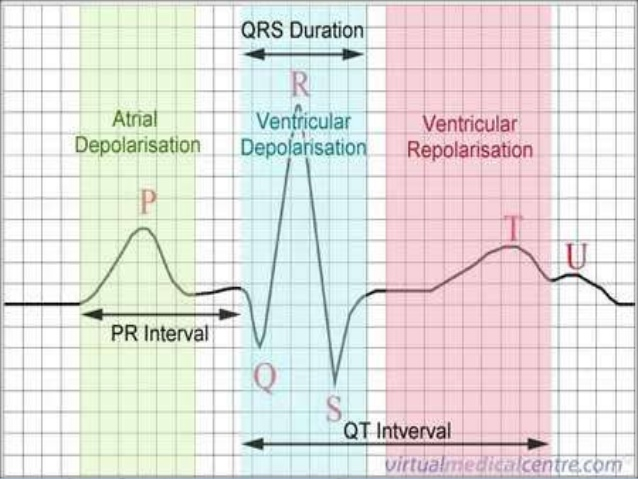 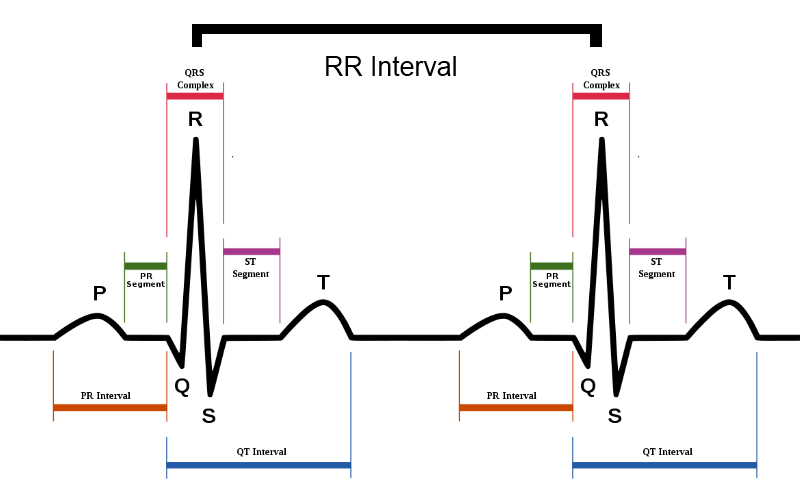 The “PQRST”P Wave-Atrial depolarizationT Wave-Ventriculat repolarizationQRS-Ventricular depolarization
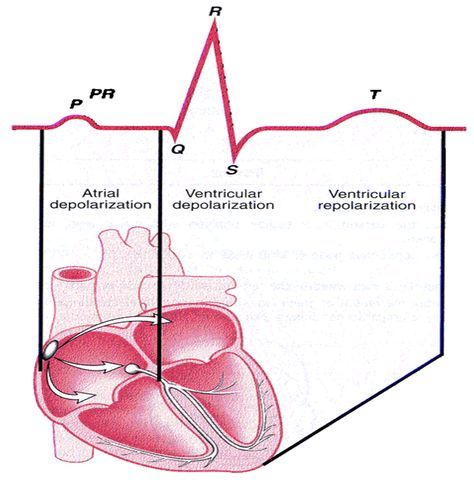 PR INTERVALIf PR interval is short, suggest excitation takes place through AV conduction or spread/conduction is abnormally fast from atrium to ventricle
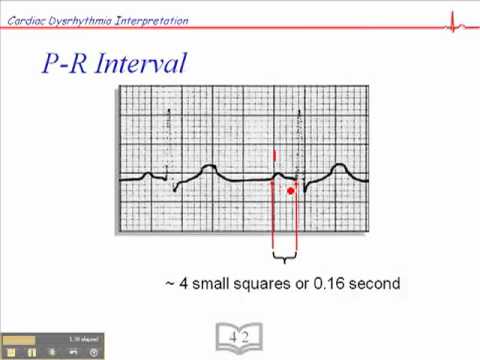 QRS complexDuration of QRS complex suggest the time taken for impulse to excite through ventricleNormally=0.12 or less if it is more QRS complex get widen
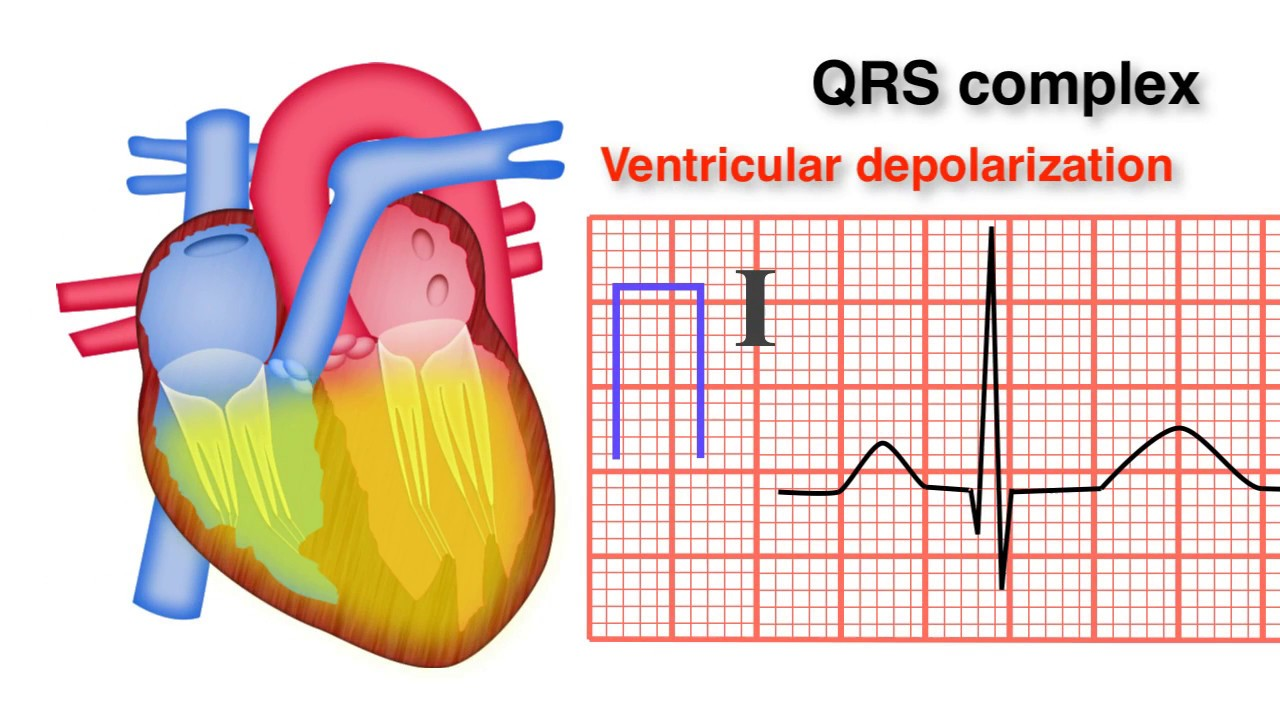 ST SegmentEnd of Ventricular depolarization (QRS complex) to start of ventricular repolarization (T wave)Represents early repolarization of the ventriclesUsually isoelectric, but may vary from 0.5mm below to 1mm above baselineNonspecific ST segment: Slight(<1mm) ST segment depression or elevation
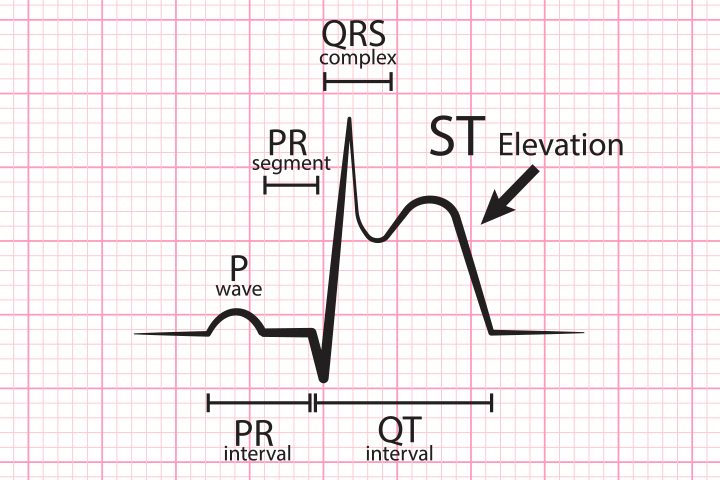 Function of heart

	The function of the heart in any organism is to maintain a constant flow of blood throughout the body. This replenishes oxygen and circulates nutrients among the cells and tissues. Also, because the human heart is a homologous organ, it functions no differently from any other vertebrates that possess a heart.

 Following are the main functions of the heart:

	One of the primary function of the human heart is to pump blood throughout the body.

	Blood delivers oxygen, hormones, glucose and other components to various parts of the body, including the human heart.

	The heart also ensures that adequate blood pressure is maintained in the body
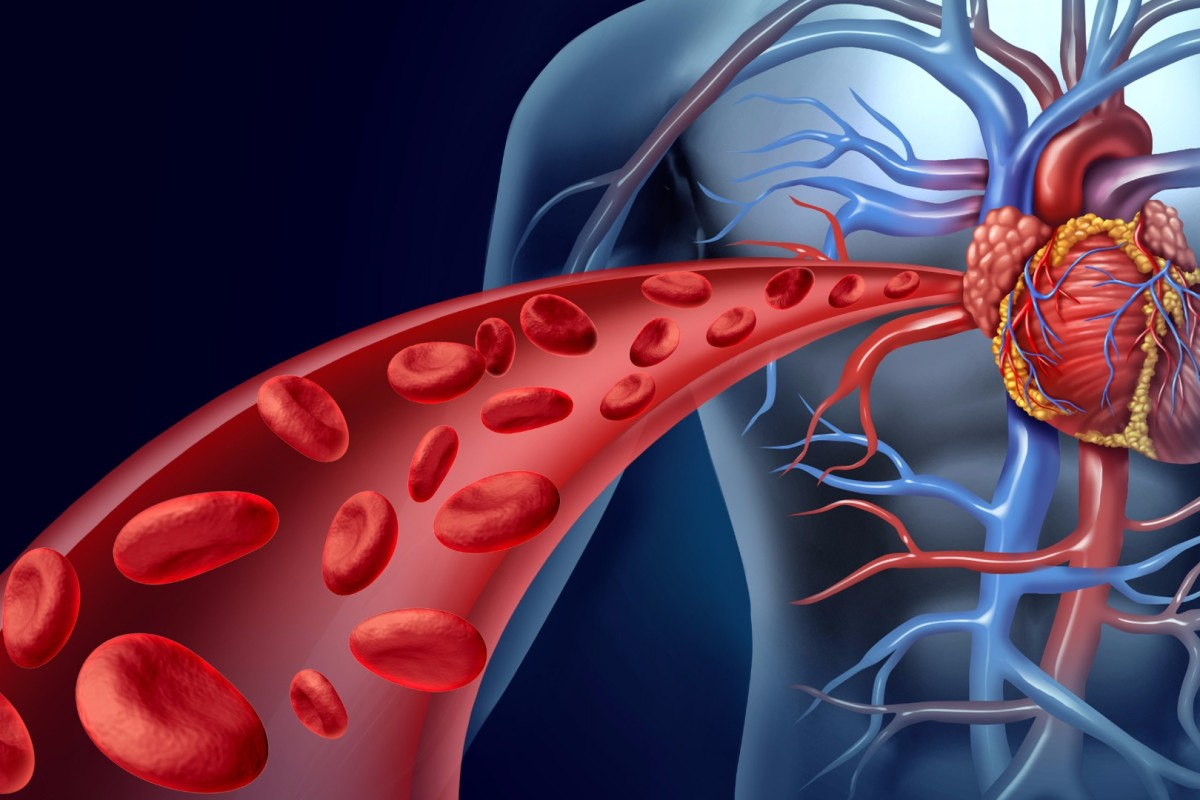 Function of blood The body contains 4 to 6 liters of blood with an average pH of 7.35 to 7.45Functions includeTransport oxygen, carbondioxide, nutrients, hormones and metabolic wastesRegulation of pH, body temperature and water content of cellsProduction against blood loss through clottingProduction against diseases through phagocytic white blood cells and antibodies
Thank you